Raising the Bar: Nebraska’s World Language Standards
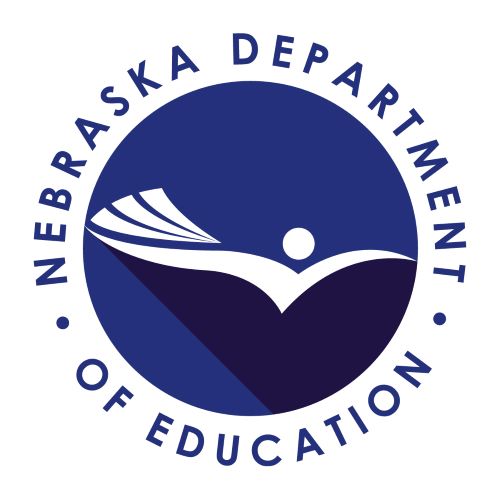 Stephanie Call,
Education Specialist, World Language
Office of Teaching, Learning & Assessment
stephanie.call@nebraska.gov
Register NOW at: https://forms.gle/Akx7GdaEKcHpuFpN8
Stephanie Call
Education Specialist, Nebraska Department of Education
Spanish: Advanced High-Superior
French: Novice Low-Novice High
Register NOW at: https://forms.gle/Akx7GdaEKcHpuFpN8
Introductions
Why do you think this is your proficiency level?
Name, School, Language
Proficiency Level
Register NOW at: https://forms.gle/Akx7GdaEKcHpuFpN8
Learning Targets
I can identify and find information in the standards document.
I can compare the standards document with my current program model.
Register NOW at: https://forms.gle/Akx7GdaEKcHpuFpN8
Introduction to the World Language Standards
Dissecting the Standards
The Five Strands of World Language Learning
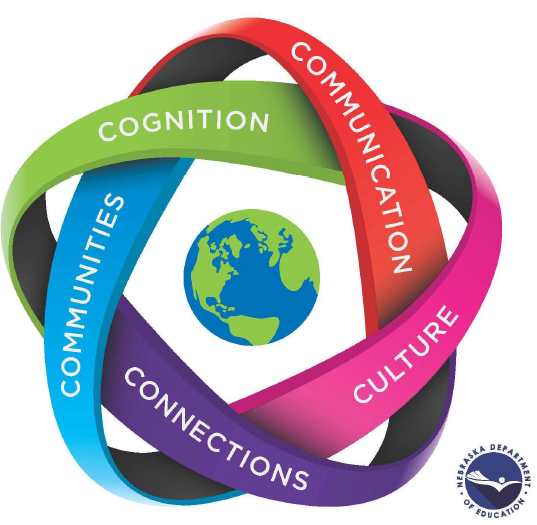 Communication
Culture
Connections
Communities
Cognition
Activity: Search and Find
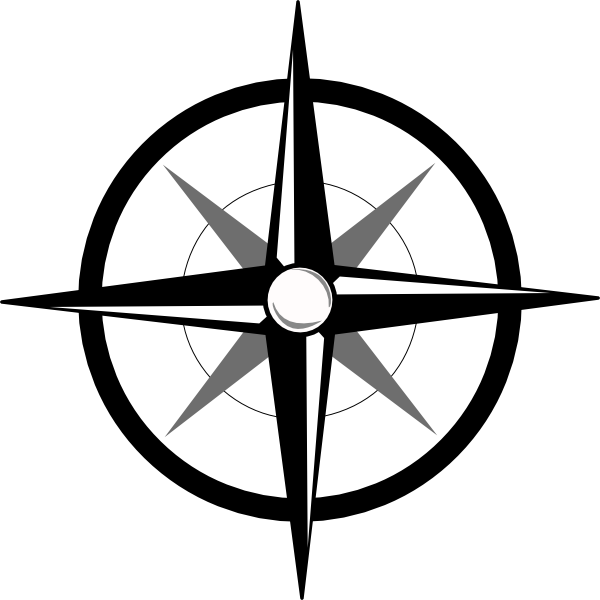 Reading the Nebraska World Language Standards
Strands
“Essential ingredients” or areas of concentration
Standards
Broad, overarching goals of what students should be able to do at any level
Indicators
Specific learning targets for a specific level
Indicators by Language Level
ADVANCED
NOVICE
INTERMEDIATE
Associate
Dissect and examine
Reason
Elaborate
Identify
Recognize
Recite
Choose
Compare
Contrast
Explain
Connect
Indicators by Language Level
ADVANCED
NOVICE
INTERMEDIATE
Longer sentences
Richer detail
Across time frames
Familiar and unfamiliar
Words
Phrases
Short, concrete ideas
Strongly familiar, predictable
Phrases
Simple sentences
Simple, concrete details
Familiar
Establishing A Goal
Connecting the Standards to Programming
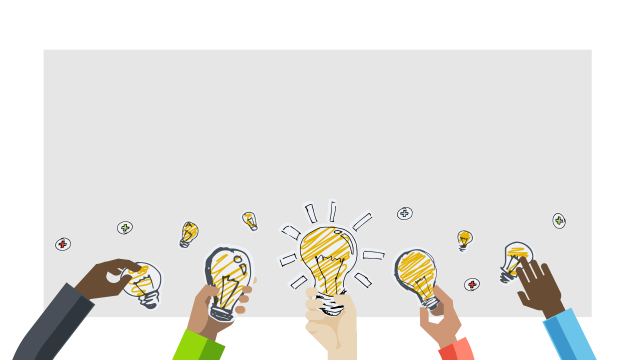 So what grade is Novice?
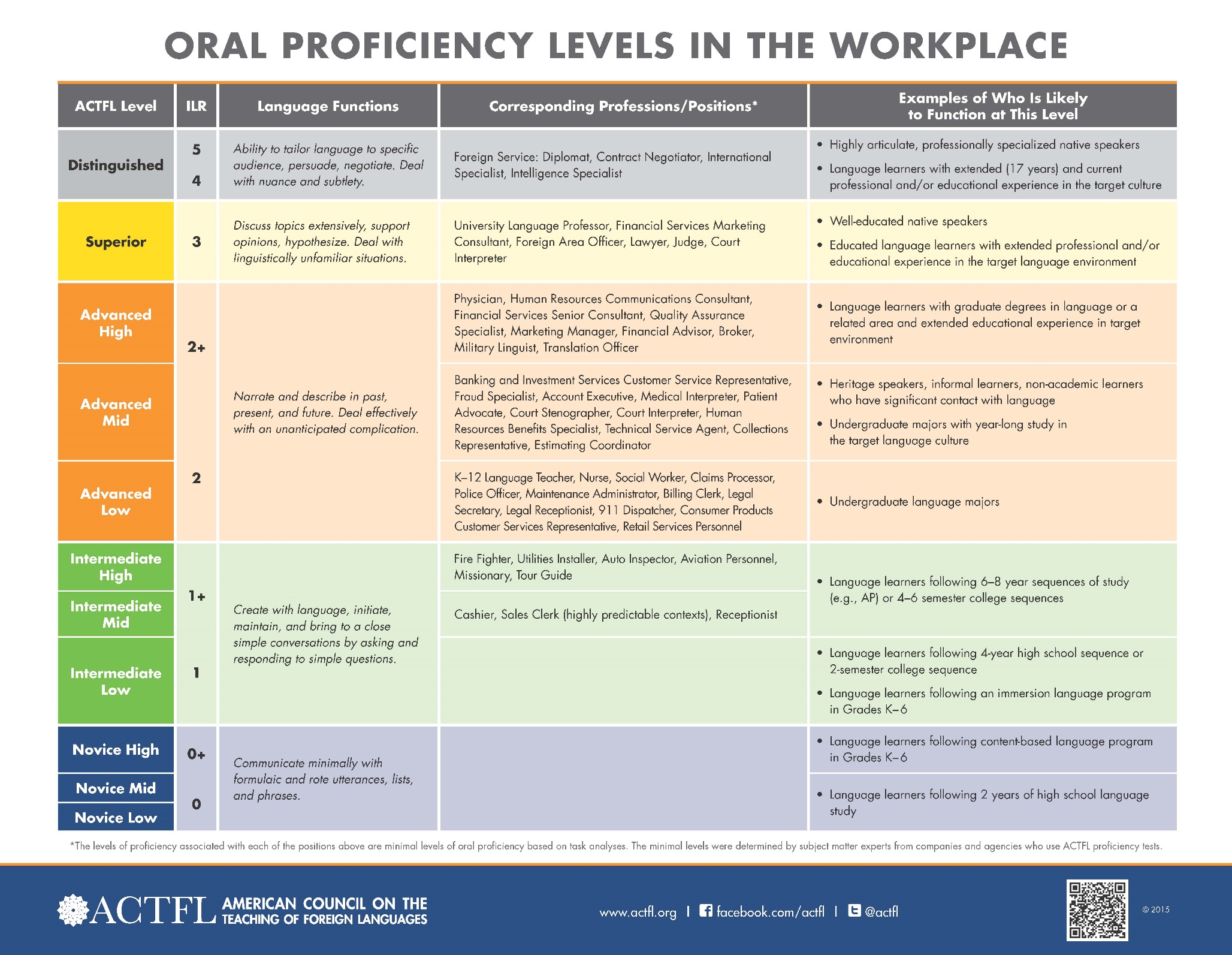 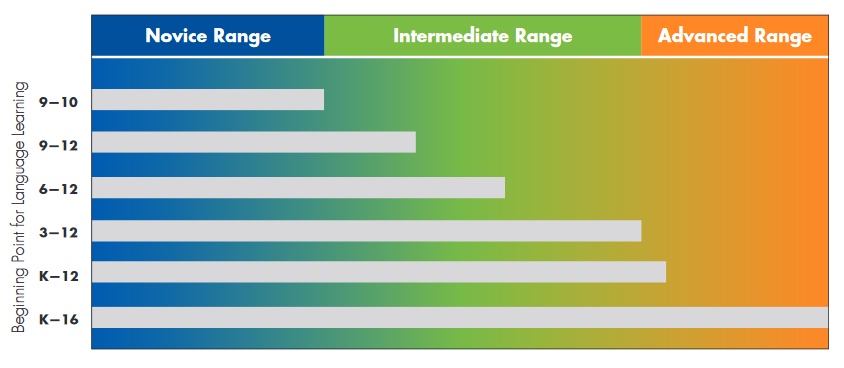 Source: “Figure 4: Time as a Critical Component for Developing Language Performance”, ACTFL Performance Descriptors for Language Learners, 2012 Edition, Alexandria, VA: ACTFL, p. 6.
In Real Terms
Job Posting: Monster.Com, Posting active 7/29/2019
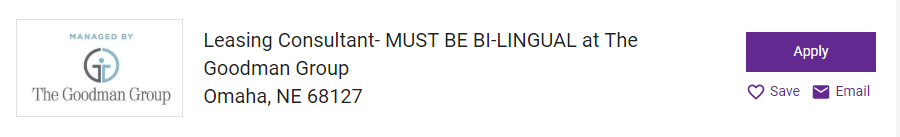 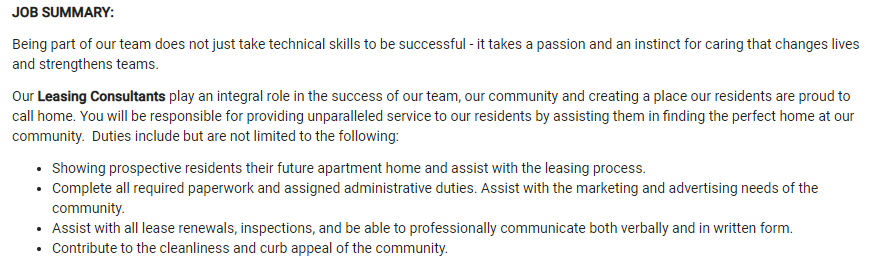 Language Proficiency Level: Advanced Low
Years of Study: 9-12 school years
Assignment: Perspectives
Consider how individuals in the following roles might respond to the WL Standards? 
What questions will they have?
What thoughts or concerns will they have?
What might appeal to them?
Standards and Indicator Breakdown
What does this document have to do with my practice?
Activity: Status Quo Expectations
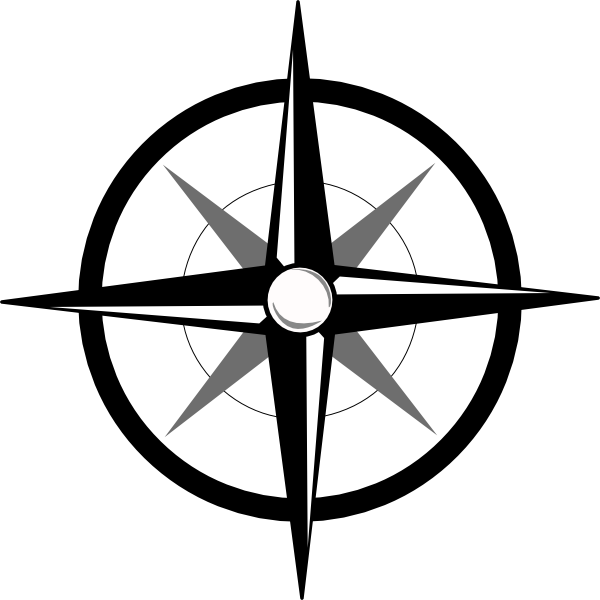 Activity: Activity by Standards
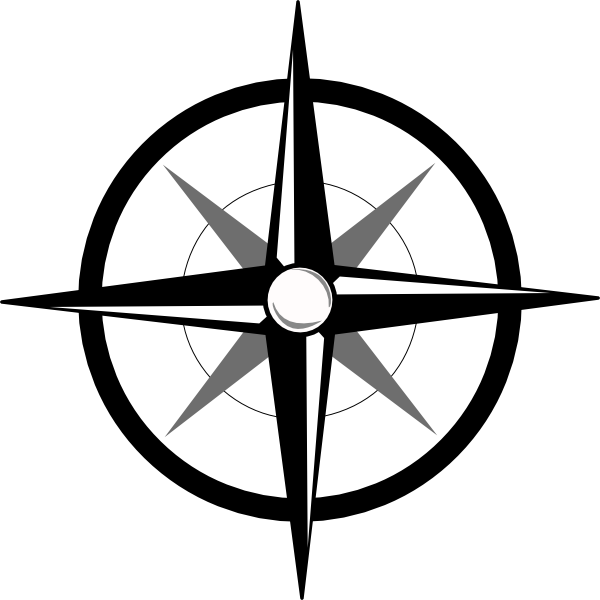 What do I do in my class?
List activities that you do in your class that specifically focus on this standard. 
You may reference indicator level.
Phases of Implementation
Let’s Get Started!
What’s Next
Raising the Bar
Instructional Shifts
Emphasis on student use of language
Embedded interculturality
Connections to careers, academic pathways
Student responsibility for learning
Fear: What makes me nervous/worried?
Positive: What do you like? What are you looking forward to?
Question: What question or consideration do you have?
Stay informed.
World Language Review
Facebook
Get connected.
NILA
Regional roundtables
Share out.
Community stakeholders
Guidance counselors
Administrators
Stephanie Call
Education Specialist, World Language
Nebraska Department of Education

stephanie.call@Nebraska.gov
402-471-4331